Информатика и ИТ
7
класс
Действия в двоичной системе счисления.
План урока:
1
Проверка самостоятельной работы;
 Действия в двоичной системы счисления;
 Сложение в двоичной системы счисления;
 Вычитание в двоичной системы счисления;
 Умножение в двоичной системы счисления.
Проверка самостоятельной работы:
Закодируйте числа в четверичной системе счисления методом диада. Переведите в двоичную систему счисления:
а)  23014 =
2
00
01
10
11
Проверка самостоятельной работы:
Закодируйте числа в четверичной системе счисления методом диада. Переведите в двоичную систему счисления:
б)  2323012214 =
10 11 10 11 00 01 10 10 012
Проверка самостоятельной работы:
в) 10010101114=
01 00 00 01 00 01 00 01 01 012
г) 1002000300014=
1 00 00 10 00 00 00 11 00 00 00 012
Проверка самостоятельной работы:
9. а)  120567258 =
=
1
∙8
7
+
2
∙8
6
+
0
∙8
5
+
5
∙8
4
+
6
∙8
3
+
7
∙8
2
+
2
∙8
1
+
5
∙8
0
б) 347185169 =
=3∙97+ 4∙96+7∙95+1∙94+8∙93+5∙92+1∙91+6∙90
Проверка самостоятельной работы:
в) 510000206 =
=5∙67+ 1∙66
+ 0∙65 + 0∙64 + 0∙63 + 0∙62
+ 2∙61
+ 0∙60
г) В57201715 =
= 11∙156+5∙155+7∙154+2∙153
+0∙152
+1∙151+7∙150
д) 230121076311 =
= 2∙119+3∙118
+0∙117
+1∙116+2∙115+1∙114
+0∙113+
+7∙112+6∙111+3∙110
Действия в двоичной системе счисления
С появлением компьютеров стала необходимой связь принципов работы компьютера с кодированием информации и действий над информацией в двоичной системе счисления.   
   Чтобы научить компьютер выполнять эти действия, человек должен представлять, как это происходит. Таким образом, чтобы изучить принципы работы компьютера, необходимо знать, как выполнять действия в двоичной системе счисления.
Сложение в десятичной системе счисления
B десятичной системе счисления при выполнении сложения сначала складываются разряды единиц, затем - десятков, затем - сотен и так далее до самого высокого разряда. Если при сложении разрядов результат превосходит основу
данной системы счисления, то 
большая от основы системы 
счисления часть остаётся в 
текущем разряде, 
а в следующий разряд прибавляется 1.
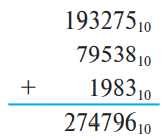 Сложение в десятичной системе счисления
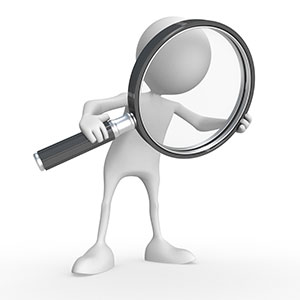 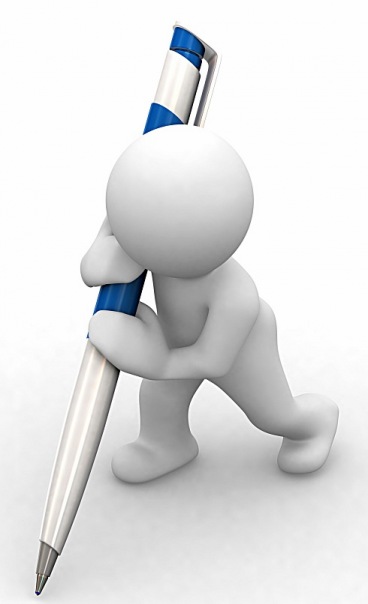 Пример сложения в десятичной системе счисления
1239
+
985
2
2
2
4
14
=
10
1
1
+
4
12
=
10
1
+
2
Основание системы счисления
12
=
1
10
+
2
Сложение в двоичной системе счисления 
:
В его основе лежит таблица сложения одноразрядных двоичных чисел:
Сложение в двоичной системе счисления
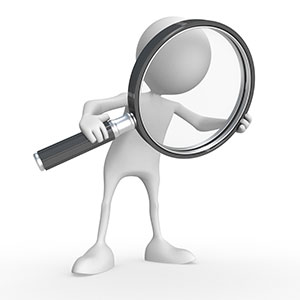 1
1
1102
+
112
1
0
0
1
2
Вычитание в двоичной системе счисления
В его основе лежит таблица вычитания одноразрядных двоичных чисел. При вычитании из меньшего числа (0) большего (1) производится заём из старшего разряда. В таблице заём обозначен 1 с чертой:
Вычитание в двоичной системе счисления
∙
∙
2
0
2
1102
–
112
1
1
2
[Speaker Notes: Необходимо обратить внимание, что при заёме из старшего разряда мы переносим в младший разряд двойку, т.к. система счисления – двоичная (в десятичной системе мы занимаем десятку)]
Умножение в двоичной системе счисления
1102
х
112
1
1
0
1
1
+
1
0
1
1
0
1
0
0
2
Примеры
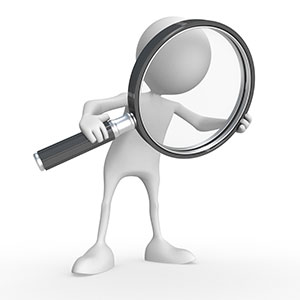 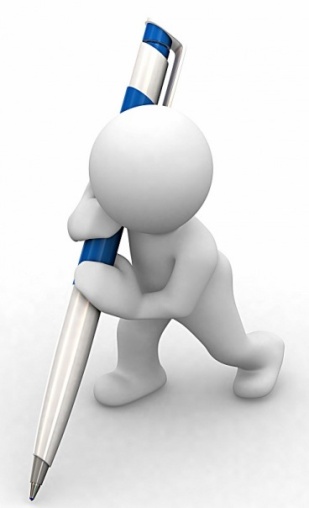 1
1
1
1
1
1
1010011,111
1001
+
+
1010
11001,110
1
0
0
1
1
1
1
0
1
1
0
1
,
1
0
1
2
=
2
+
0
Основание системы счисления
Примеры
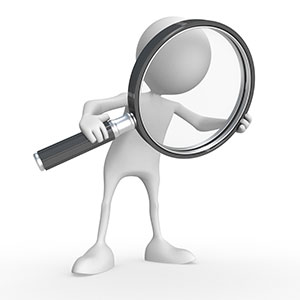 1
0
2
2
111001,1
-
110110101
-
1101,1
101011111
1
1
0
1
0
0
0
0
0
1
0
1
1
0
,
0
1
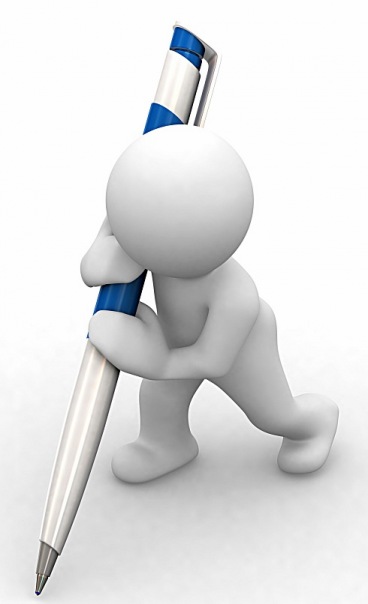 Примеры
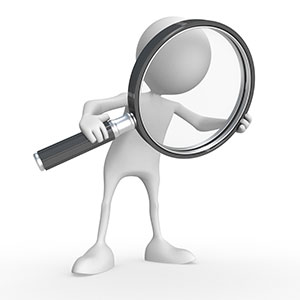 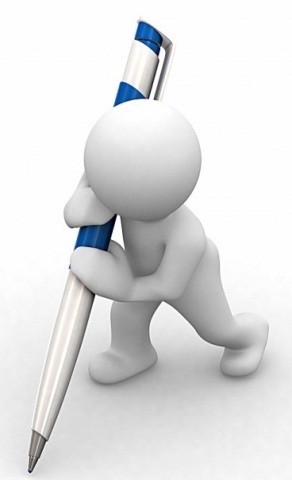 11001,01
11001
×
×
11,01
11
1
1
0
0
1
0
1
+
1
1
0
0
1
+
0
0
0
0
0
0
0
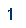 1
1
0
0
1
0
1
1
0
0
1
0
1
+
1
0
0
1
0
1
1
1
1
0
0
1
0
1
1
1
1
1
1
1
0
0
1
+
1
1
0
0
1
0
1
1
0
1
0
0
1
0
,
0
0
0
1
Задания для самостоятельной работы:
1. Прочитайте учебник страницы 29-31.
2. Выполните действия с двоичными числами:
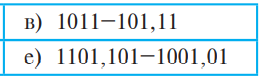 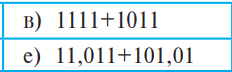 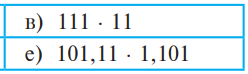